«Интегрированные уроки - 
как средство повышения познавательной активности»
Интеграция (лат.)- объединение в целое каких-либо частей или элементов в процессе развития.)
Интегрированный урок -- это специально организованный урок, цель которого может быть достигнута лишь при объединении знаний из разных предметов, направленный на рассмотрение и решение какой-либо пограничной проблемы, позволяющий добиться целостного, синтезированного восприятия учащимися исследуемого вопроса, гармонично сочетающий в себе методы различных наук, имеющий практическую направленность.
Главная цель интеграции - создание у школьника целостного представления об окружающем мире, т.е. формирование мировоззрения. Рассмотрим некоторые возможности при интегрированном построении учебного процесса, позволяющих качественно решать задачи обучения и воспитания учащихся:
Цель: раскрыть сущность интеграции как инновационной формы работы в обучении.
Задачи:
1. Рассмотреть причины потребности интегрированных уроков.
2. Найти преимущества и проблемы интеграции.
3. Выявить результаты интегрированного обучения и его значение.
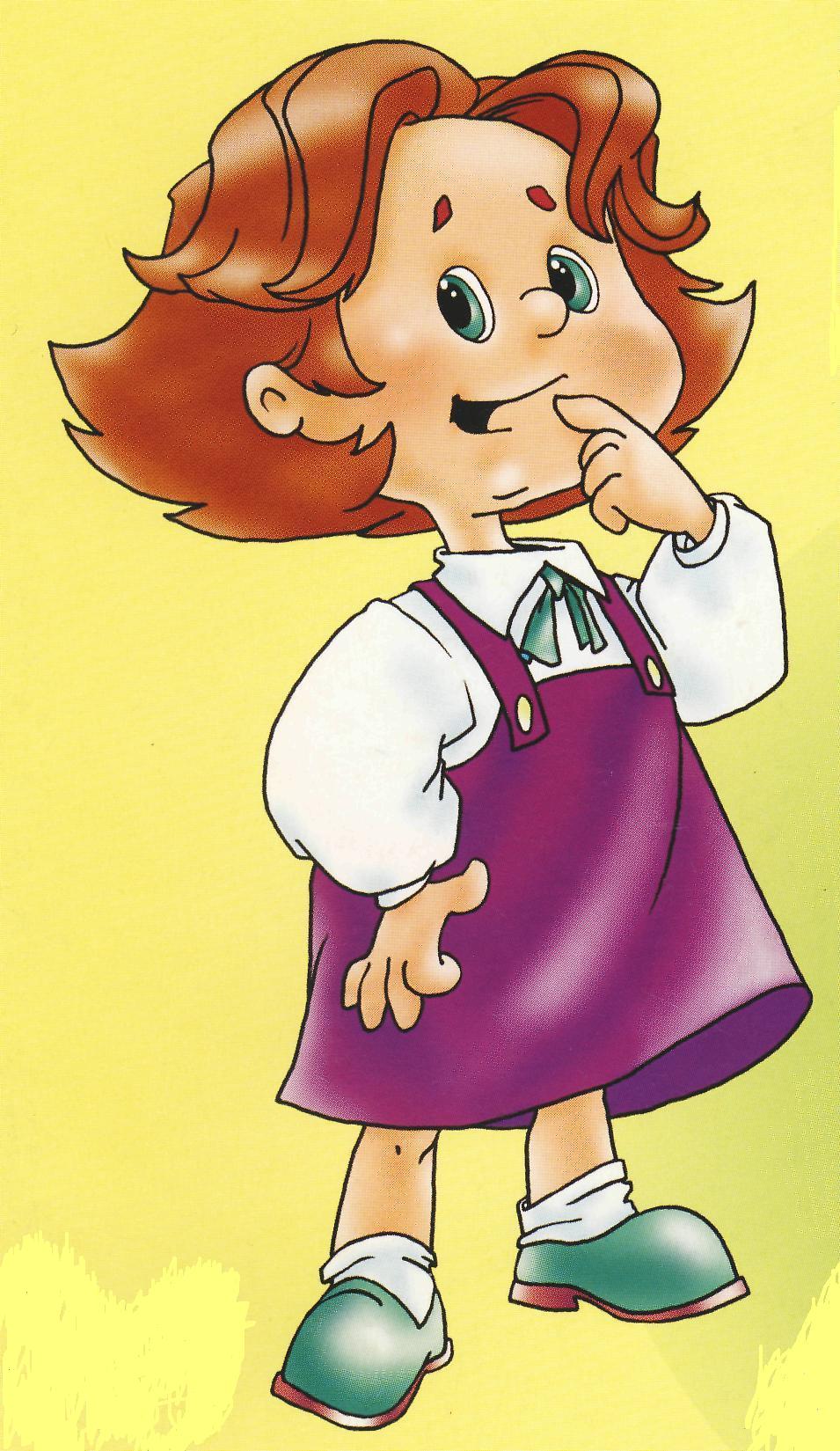 Потребность в возникновении интегрированных уроков
Во-первых, мир  познается детьми в своем многообразии и единстве…
Во-вторых, интегрированные уроки развивают потенциал самих учащихся…
В-третьих, форма проведения интегрированных уроков нестандартна, интересна.
В-четвертых, интеграция в современном обществе объясняет необходимость интеграции в образовании.
В-пятых, за счет усиления межпредметных связей высвобождаются учебные часы
В-шестых, интеграция дает возможность для 
самореализации…
Преимущества интегрированных уроков:
способствуют повышению мотивации учения, …
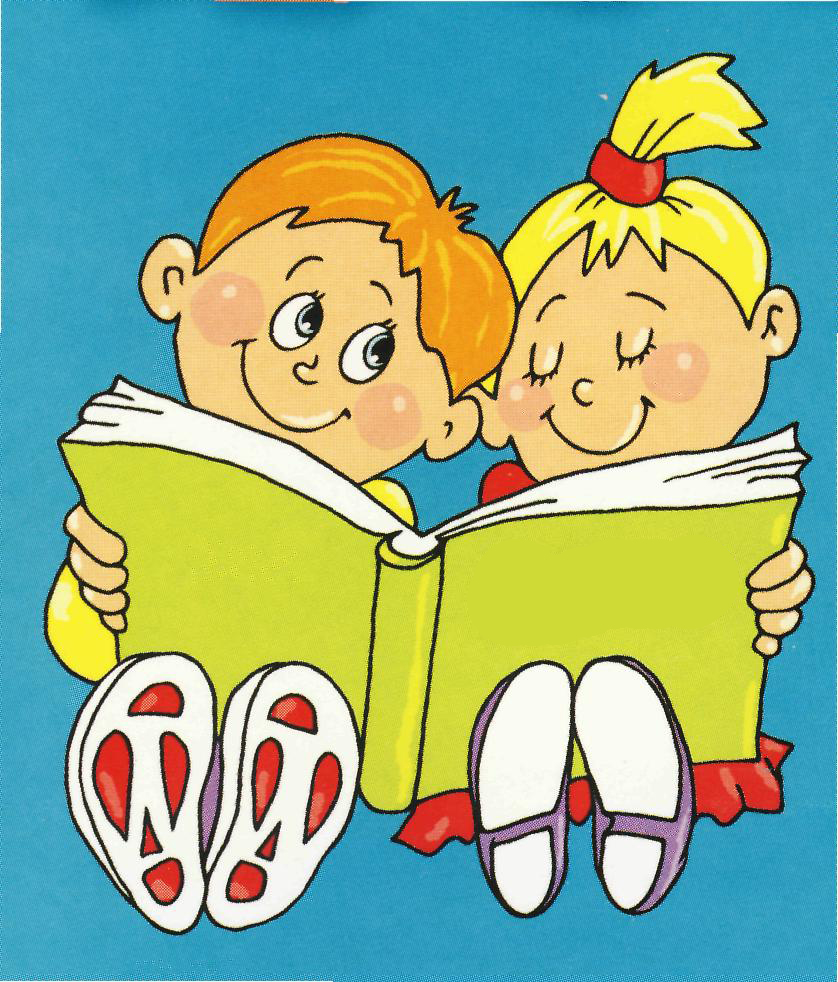 в большей степени, чем обычные уроки, способствуют развитию речи, …
не только углубляют представление о предмете, расширяют кругозор, но...
интеграция является источником нахождения новых связей между фактами, которые подтверждают или углубляют определенные выводы, наблюдения учащихся в различных предметах
Проблемы интеграции в процессе обучения
Предметная разобщённость
Трудность изложения интегрированного
      урока
Учебный план
Учебный план - важнейший показатель достоинств или недостатков учебного процесса. Учебные планы общеобразовательной школы страдают недостатками. Главный из них - многопредметность, т.е. в школе существуют предметы, на которые отводится малое количество часов. Возникают трудности в организации учебного процесса. Результатом чего является недостаточное качество обучения.
Ликвидировать многопредметность можно за счёт интеграции учебных дисциплин. Создаются  учебные предметы или курсы с большим числом часов, что решает проблему нагрузки учителей, а также проблему учебного времени. Интегрирование даст экономию времени и рациональное его распределение.
Снимается проблема отношения учащихся ко "второстепенному" предмету, облегчает контроль, способствует формированию научной картины мира.
1. Формируют целостную картину мира
2. Являются источником нахождения новых связей между фактами в различных предметах.
3. Дают возможность для самореализации, самовыражения, творчества учителя.
4. Побуждают к осмыслению и нахождению причинно-следственных связей.
5. Побуждают к активному познанию окружающей действительности..
6. Снимают утомляемость, перенапряжение учащихся за счёт переключения на разные виды деятельности.
7.Формируют познавательный интерес учащихся.
Когда возможна интеграция предметов?
- объекты исследования должны совпадать или быть достаточно близкими;
- в интегрированных учебных предметах используются одинаковые, близкие методы исследования;
- интегрируемые учебные предметы строятся на общих закономерностях и теоретических концепциях
1. Переход от внутрипредметных связей к межпредметным позволяет ученику переносить способы действий с одних объектов на другие, что облегчает учение и формирует представление о целостности мира. При этом следует помнить, что такой переход возможен только при наличии определенной базы знания внутрипредметных связей, иначе перенос может быть поверхностным и механическим.
2. Увеличение доли проблемных ситуаций в структуре интеграции предметов активизирует мыслительную деятельность школьника, заставляет искать новые способы познания учебного материала, формирует исследовательский тип личности.
3. Интеграция ведет к увеличению доли обобщающих знаний, позволяющих школьнику одновременно проследить весь процесс выполнения действий от цели до результата, осмысленно воспринимать каждый этап работы.
Активизация познавательной деятельности учащихся - одна из основных задач  учителя современной школы. Среди всех мотивов учебной деятельности самым действенным является познавательный интерес, возникающий в процессе обучения.
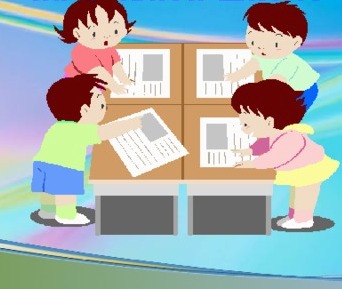 Признаки интегрированного урока:
1) специально организованный урок, т.е., если он специально не организован, то его вообще может не быть или он распадается на отдельные уроки, не объединённые общей целью; 
2) цель специфическая (объединённая); она может быть поставлена, например, для:
а) более глубокого проникновения в суть изучаемой темы; 
б) повышения интереса учащихся к предметам;
в) целостного, синтезированного восприятия изучаемых по данной теме вопросов;
г) экономии учебного времени и т. п.;
3) широкое использование знаний из разных дисциплин, т. е. углублённое осуществление межпредметных связей.
Таким образом интегрированный урок одна из форм организации обучения,способствующая повышению интереса  к знаниям,учению самостоятельности познания,возможности сотрудничества учителя и учащихся на уроке.
Спасибо за внимание!!!
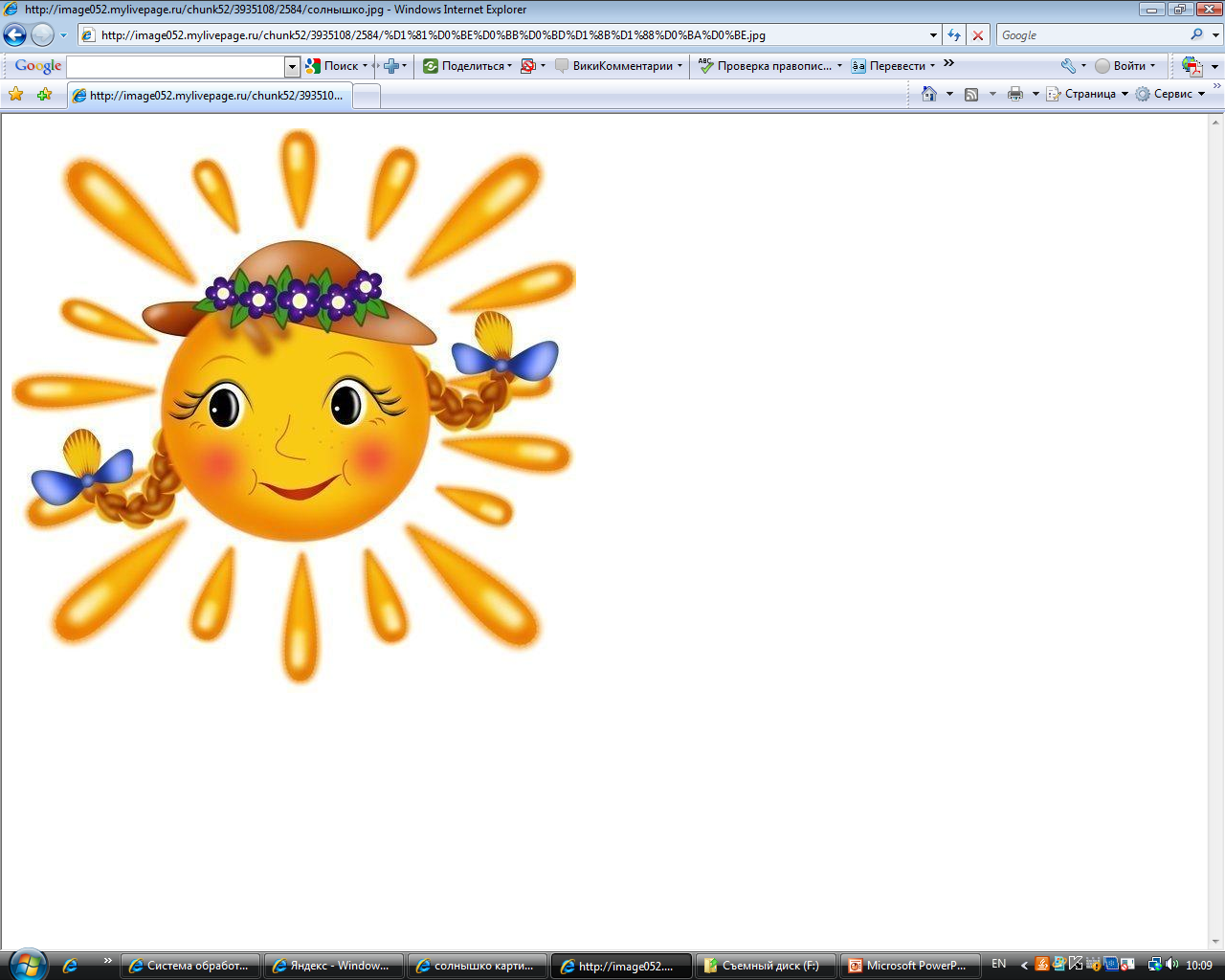